«День смеха» в группе «Мотыльки»
Подготовила: 
Дедова Н.Н., 
воспитатель гр.№11 «Мотыльки»
Сегодня к нам в группу пришел настоящий клоун…
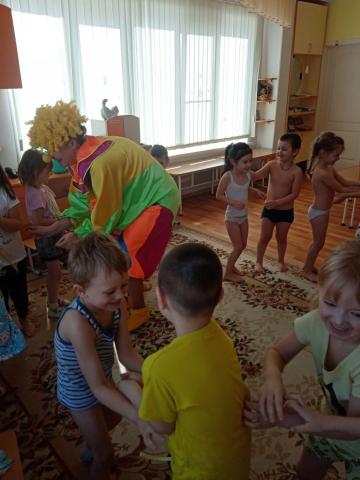 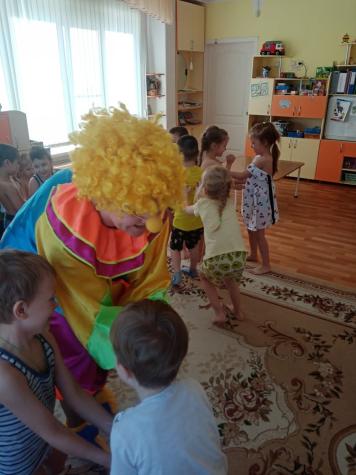 с музыкой, играми и фокусами!
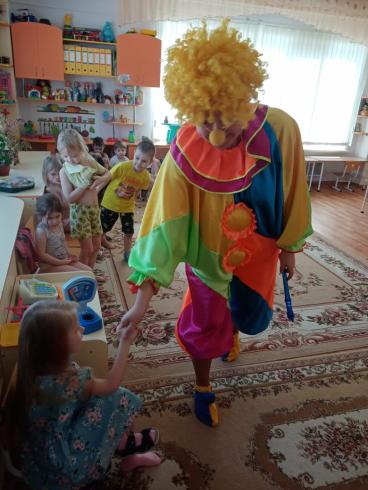 Наши клоуны
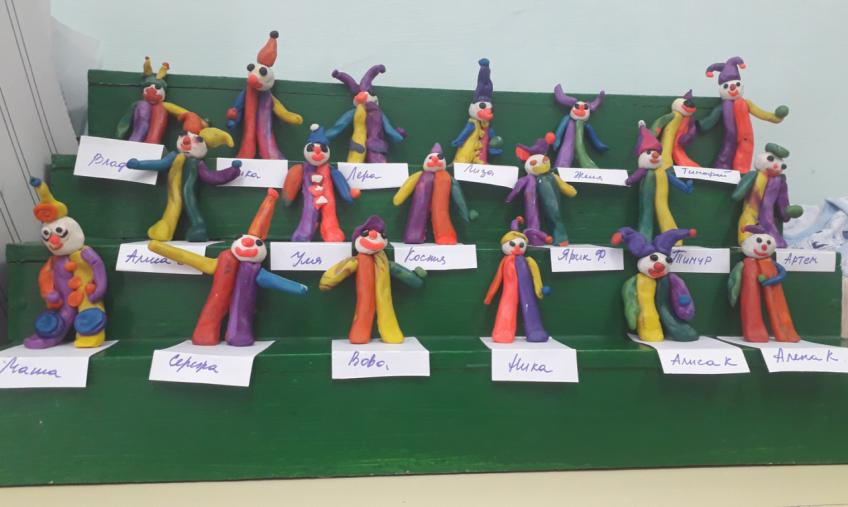